স্বাগতম
শিক্ষক পরিচিতি
মোঃ জহীরুল ইসলাম
   প্রভাষক-রসায়ন
   সরকারি সিরাজউদ্দিন মেমোরিয়াল কলেজ
    মোরেলগঞ্জ, বাগেরহাট
    01919  607116
    sumonjhahirul@gmail.com
বিষয় পরিচিতি
বিষয়: রসায়ন
পত্র: প্রথম
অধ্যায় : দ্বিতীয়
সময় : ৫০ মিনিট
ছবিগুলো লক্ষ করি
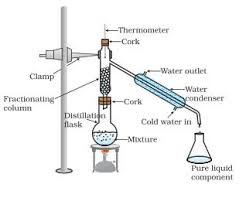 তেল শোধনাগার
তরল পদার্থের মিশ্রণ পৃথকীকরণ
ছবিগুলো লক্ষ করি
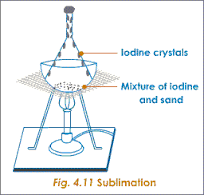 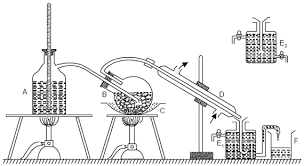 সুগন্ধি তরল আহরণ
উর্দ্ধপাতিত পদার্থ পৃথকীকরণ
আজকের পাঠ
পাতন
আমরা কি শিখব
পাতনের সংজ্ঞা;
পাতনে ব্যবহৃত যন্ত্রপাতি;
পাতনের প্রকারভেদ ও ব্যাখ্যা ;
পাতনের ব্যবহার ।
পাতন কি?
শীতকের উপস্থিতিতে গ্যাস তরলে পরিণত হয়
নির্দিষ্ট স্ফুটনাংকে তরল গ্যাসে পরিণত হয়
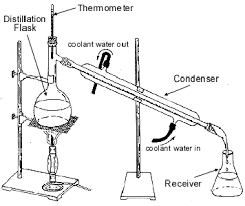 তরল মিশ্রণকে তাপ প্রদান
মিশ্রণ থেকে পৃথকীকৃত তরল
কোন তরল পদার্থকে তাপ প্রয়োগ করে তরল অবস্থা হতে বাষ্পিভুত করে পুরনায় সেই বাস্পকে  শীতল করে তরলে পরিণত করার প্রক্রিয়াকে পাতন বলে।
পাতনের প্রকারভেদ
পাতনে ব্যবহৃত যন্ত্রপাতি
থার্মোমিটার
বিকার
গোলতলী ফ্লাক্স
কর্ক
লিবিগ শীতক
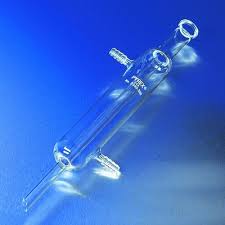 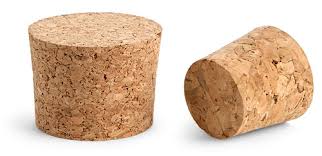 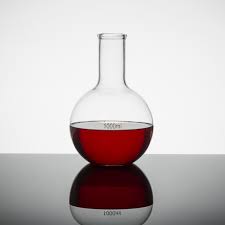 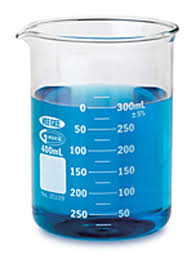 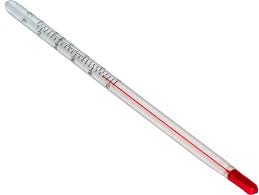 একক কাজ
 পাতন কী?
 পাতনে কি কি যন্ত্র ব্যবহৃত তার নাম লিখ।
সাধারণ পাতন (পাতন)
কোন উদ্বায়ী তরল ও অনুদ্বায়ী কঠিন পদার্থের মিশ্রণকে এই প্রকৃয়ায় পৃথক করা হয়। 
দুই বা ততধিক তরলের মিশ্রণ হতে উদ্বায়ী তরলকে পৃথক করতে পাতন ব্যবহার করা হয়।
400C তাপমাত্রার ব্যবধানের স্ফুটনাংক  বিশিষ্ট তরলের মিশ্রণকে সাধারণ পাতন প্রকৃয়ায় পৃথক করা যায়।
তরলের স্ফুটনাংক 1200 C এর বেশি হলে ৮০ cm লম্বা ও ১cm  ব্যাস বিশিষ্ট কাচনল শীতক হিসেবে ব্যবহার করা হয়।
তরলের বাম্পিং রোধ করার জন্য পাতন ফ্লাক্সে কাচ টুকরা যোগ করা হয়।
সাধারণ পাতনের ব্যবহার
অবিশুদ্ধ বেনজিন, অ্যানিলিন, নাইট্রোবেনজিন ইত্যাদিকে   ভেজাল উপাদান থেকে পাতন প্রক্রিয়ায় বিশুদ্ধ অবস্থায় পৃথক করা যায়।
চিত্রটি লক্ষ করি
অংশ কলাম
শীতক
গোলতলী ফ্লাক্স
কনিক্যাল ফ্লাক্স
বাস্প পাতন
যেসব জৈব যৌগ পানিতে অদ্রবণীয় ও ফুটন্ত পানিতে বিয়োজিত হয় না কিন্তু স্টিমের তাপমাত্রায় উদ্বায়ী এসব উপদানকে অনুদ্বায়ী ভেজাল হতে পৃথক করতে বাস্প পাতন ব্যবহার করা হয়। 
 এ পাতনে জৈব উপাদান তার স্বাভাবিক স্ফুটনাংক অপেক্ষা কম তাপমাত্রায় ফুটে বাস্পায়িত হয়।
ছবিটি লক্ষ করি
বাস্প
মিশ্রিত তরল
শীতক
পৃথকীকৃত তরল
বাস্প পাতনের ব্যবহার
 সুগন্ধি ফুল হতে ফুলের নির্যাস সংগ্রহ
 ইউক্যালিপটাস পাতা থেকে তেল সংগ্রহ।
 রাসায়নিক বিক্রিয়ায় উদ্ভুদ উদ্বায়ী তরল উপজাতকে  	অপদ্রব্য থেকে পৃথকীকরণ।
উর্দ্ধপাতন
যে প্রকৃয়ায় কোন কঠিন পদার্থ তাপের প্রভাবে তরল অবস্থা প্রাপ্ত না হয়ে সরাসরি কঠিন পদার্থ রুপে বিশুদ্ধ অবস্থায় ফিরে আসে তাদেরকে পৃথক করতে এই পদ্ধতি ব্যবহার করা হয়। 
 কঠিন জৈব যৌগের মিশ্রণকে পৃথক করা হয়।
ছবিটি লক্ষ করি
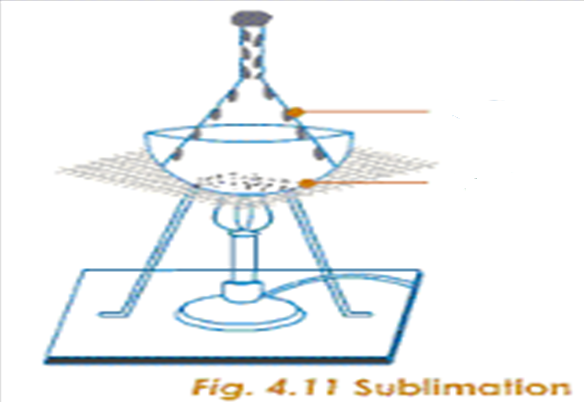 ফানেলের গায়ে পৃথকীকৃত আয়োডিন
আয়োডিন ও বালির মিশ্রণ
উর্দ্ধপাতনের ব্যবহার
বেনজোয়িক এসিড, কর্পুর, আয়োডিন প্রভৃতি কঠিন উপাদানকে অনুদ্বায়ী ভেজাল মিশ্রণ হতে উর্দ্ধপাতন প্রকৃয়ায় বিশোধন করা হয়।
দলীয় কাজ
আংশিক পাতন কী?
  সাধারণ ও আংশিক পাতনের মধ্যে পার্থক্য কী?
মূল্যায়ন
 পাতন কী?
 পাতন কত প্রকার ও কী কী?
 পাতনে কি কি যন্ত্র ব্যবহার করা হয়?
 বিভিন্ন প্রকার পাতনের ব্যবহার লিখ।
বাড়ির কাজ
 বিভিন্ন প্রকার পাতনের সংজ্ঞা দাও।
 বিভিন্ন প্রকার পাতনের ব্যবহার লিখ।
আগামী দিনের পাঠ
ক্রোমাটোগ্রাফি ও তার ব্যবহার
সহায়ক বই
রসায়ন: ১ম পত্র (সঞ্জিত কুমার গুহ)
রসায়ন: ১ম পত্র (মাহাবুব হাসান লিংকন)
ধন্যবাদ